Programme des activités pour les employeurs Des organisations d’employeurs efficaces
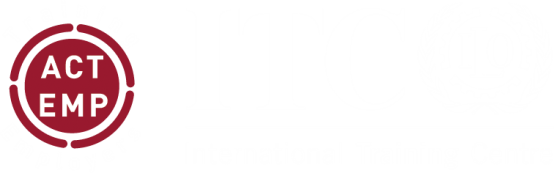 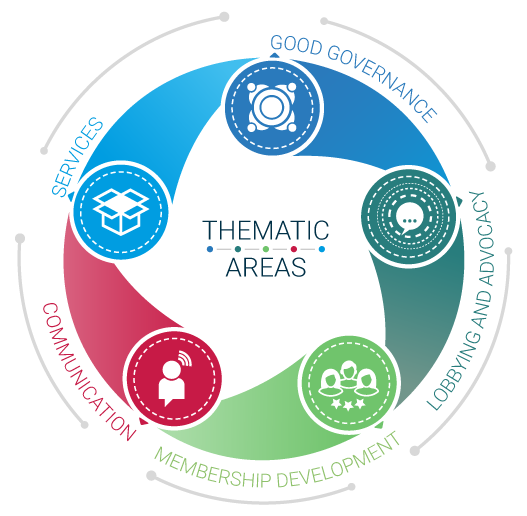 Les organisations d’employeurs 
 et le développement de services
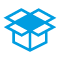 Une série de trois guides
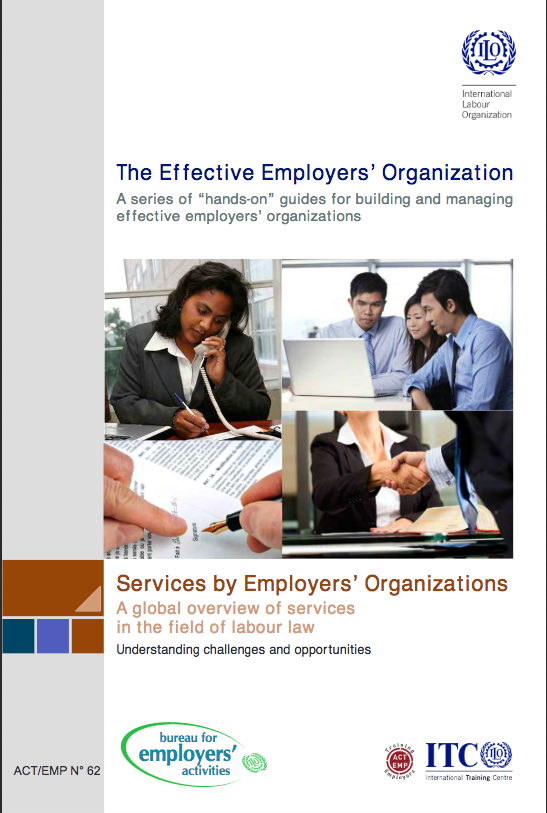 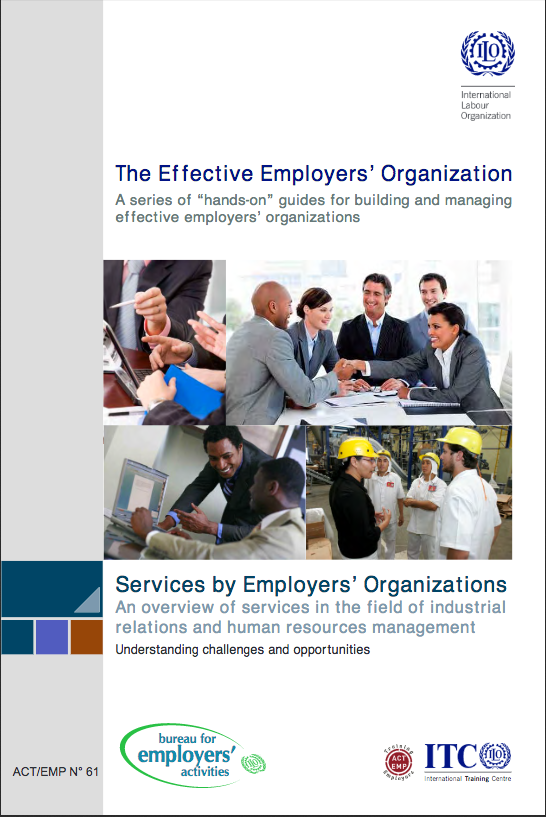 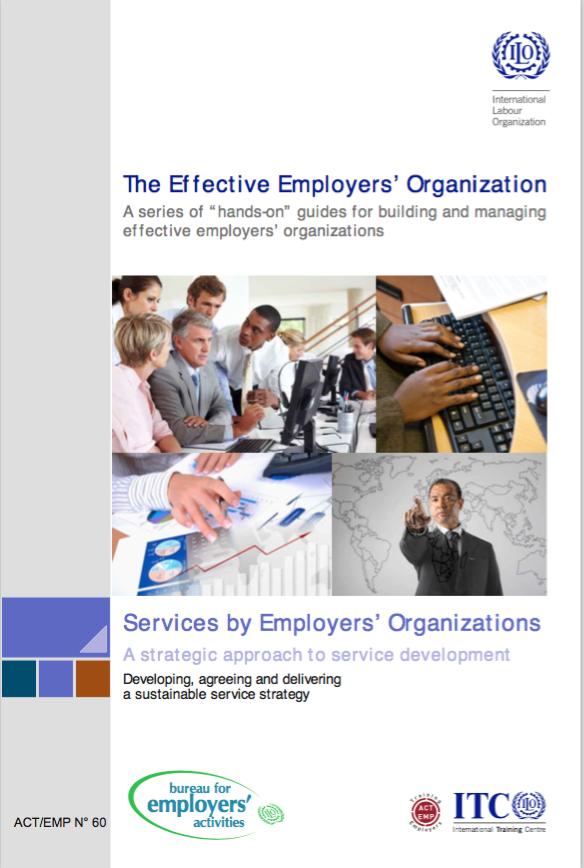 Une série de trois guides
Trois guides sur mesure pour les organisations d’employeurs:
A strategic approach to service development est le guide « de couverture » de la série. Il aborde une approche générale du développement des services, quelle que soit la nature des prestations, et vise à aider la direction et le personnel des OE à adopter un modèle commercial efficace pour les services aux membres.
Les deux autres guides: Services by Employers Organizations: An overview of services in the field of Labour Law et Services by Employers Organizations: an overview of services in the field of industrial relations and human resources vont plus en détail dans le contenu des services spécifiques.
Publiés en 2012
Disponible à l’adresse https://lempnet.itcilo.org
Les OE exercent deux fonctions principales
Défi: trouver le bon équilibre!
Souvent, les cotisations des membres ne suffisent pas pour financer le rôle de plaidoyer.
Souvent, les membres ne veulent pas payer uniquement pour le plaidoyer.
Proposer des services est un moyen de générer des revenus et de renforcer la fidélité des membres.
Il est important de trouver le juste équilibre entre les deux fonctions.
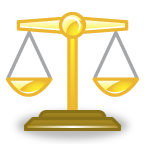 PLAIDOYER
SERVICES
Les défis à relever pour les OE
Offrir des services de qualité aux membres, qui ajoutent de la valeur à leurs entreprises 
=
des services qui aident les membres à améliorer leurs performances et leur compétitivité
Offrir des services de qualité et de valeur 
à un prix compétitif…
Augmenter les revenus
Conserver et 
recruter des membres
Rencontrer les attentes des  
membres
Rehausser le profil
Avantages pour les OE
et réduire la dépendance 
par rapport aux cotisations
VALEUR  
DE L’OE
Devenir plus visible auprès des 
membres actuels et des 
membres potentiels
Identifier les enjeux actuels 
et offrir des solutions
Stratégies de développement de services
Le développement des services doit faire l’objet d’une réflexion approfondie!
Lancer des services ad hoc dans l’espoir de résoudre les problèmes de flux de trésorerie de l’organisation est risqué sur le plan des finances et de la réputation!
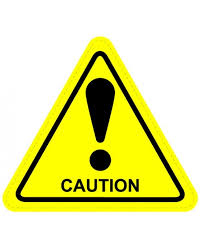 Stratégies de développement de services
Les diapositives suivantes proposent une méthodologie pour concevoir ou revoir les stratégies de développement des services des OE.
Il est proposé d’appliquer à la prestation de services le même processus que pour un plan commercial.
Ce processus est expliqué étape par étape. 
Il convient que vous preniez le temps de réfléchir à chaque étape et de l’appliquer à la situation propre de votre organisation. Cela peut se faire en groupes.

D’autres conseils pratiques et exemples concrets se trouvent dans les guides publiés par le CIF-OIT.
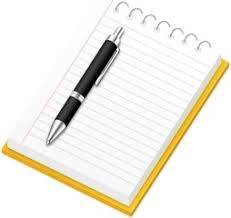 Position
stratégique
Stratégie 
en action
Choix 
stratégiques
Trois éléments clés de la gestion stratégique
JOHNSON & SCHOLES, 2005
Position
stratégique
Stratégie 
en action
Choix 
stratégiques
... qui répondent à trois questions clés
Où sommes-nous actuellement?
Où voulons-nous être?
Comment y parvenir?
Position
stratégique
Stratégie 
en action
Choix 
stratégiques
Long terme
Position
stratégique
Stratégie 
en action
Choix 
stratégiques
Court terme
Plan commercial
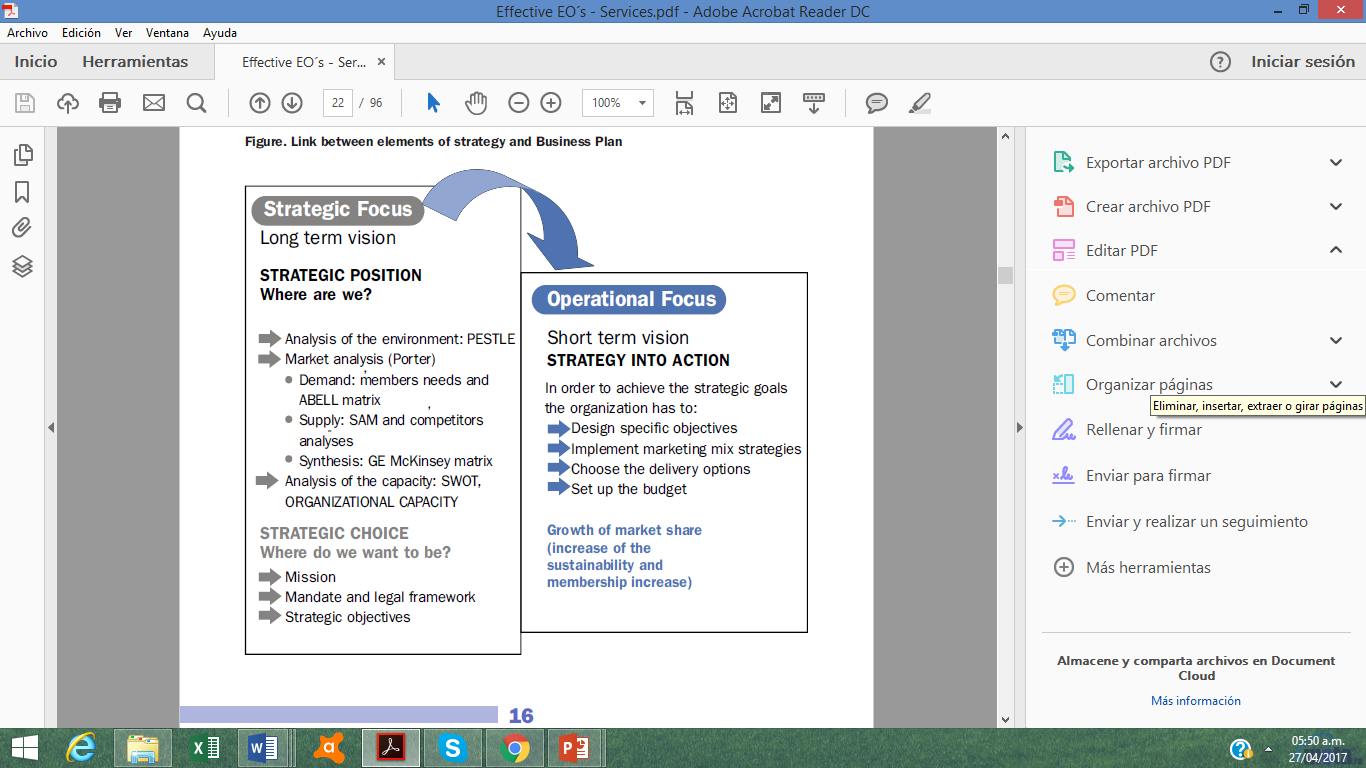 Position
stratégique
Stratégie 
en action
Choix 
stratégiques
Où sommes-nous actuellement?
Analyse du marché
Où sommes-nous actuellement?
Position stratégique: où sommes-nous actuellement?
Analyse du marché
Activité
Éléments clés
Offre
Demande
Matrice d’audit du service 
Analyse de la concurrence
Besoins des membres
Outils
Analyse du marché - Offre
Matrice d’audit du service (SAM)

But: fournir des outils pour décider quels services
peuvent rester inchangés;   
doivent être restructurés/reconditionnés;
doivent être abandonnés.

Pour maintenir la pertinence des activités, il est essentiel d’avoir le courage d’abandonner ou de restructurer certains services!
Analyse du marché - Offre
Matrice d’audit du service (SAM)
CRITÈRES
Pourquoi ce service a-t-il été développé?
À quelle fréquence est-il utilisé?
Par combien de membres/clients? + informations sur la dimension, la région, le secteur d’activité
A-t-il pour effet de couvrir les coûts/de générer des bénéfices? Si non, donnez de bonnes raisons de le maintenir dans l’offre.
Comment est-il dispensé (recours à des experts internes/externes, sous-traitance)? Sa prestation est-elle simple ou compliquée? 
Ce service est-il intégré dans votre activité ou non? Est-il lié aux objectifs stratégiques de l’OE? 
Combien de personnes sont-elles engagées dans la prestation de ce service? Leurs compétences sont-elles en conformité avec l’activité du service? 
Est-il possible d’obtenir ce service à moindre prix sur le marché? La qualité de cette option est-elle comparable?
Analyse du marché - Offre
Analyser la concurrence

 La force de la concurrence peut affecter l’activité de votre organisation dans la mise en place de nouveaux services ou l’amélioration des services existants.

 Vous devez savoir si des services semblables sont déjà proposés, et par qui.

 Il est nécessaire d’inclure dans votre analyse les concurrents actuels et les concurrents futurs/potentiels.
Analyse du marché - Offre
Cartographier la concurrence: Identifier les principaux concurrents
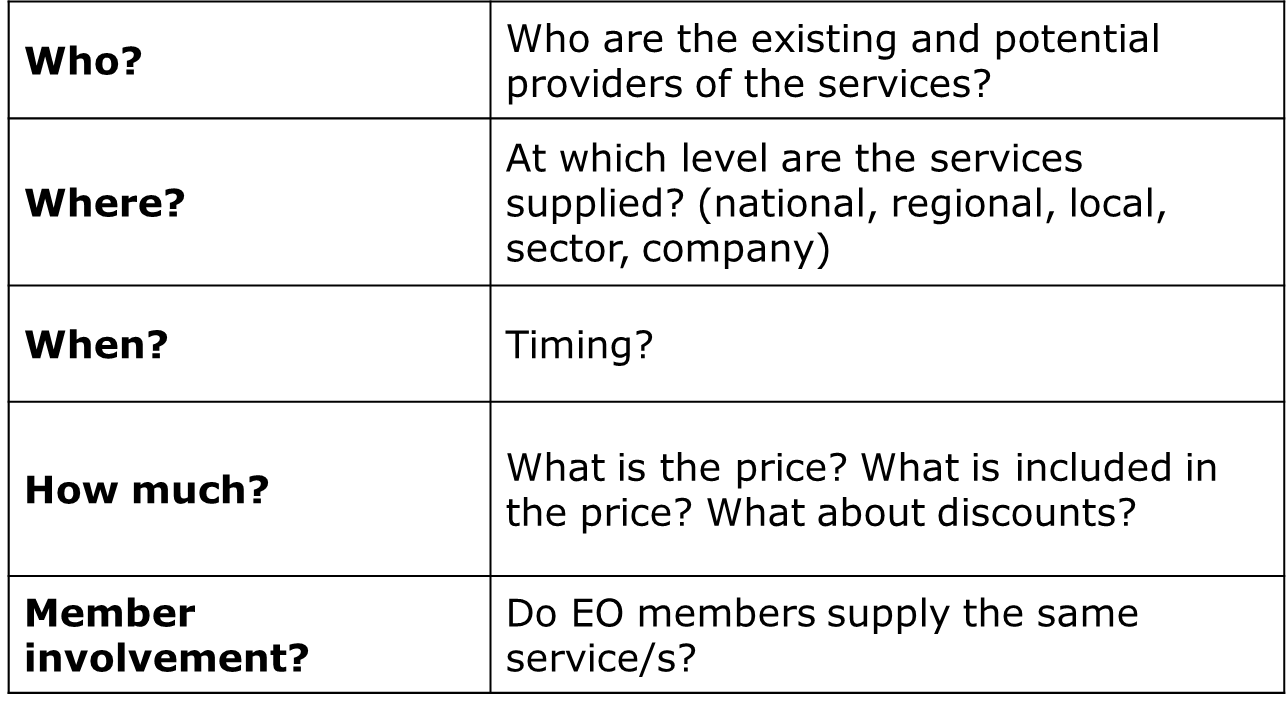 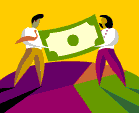 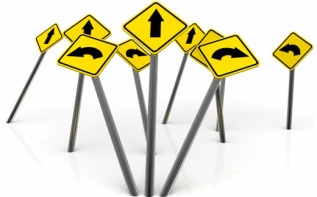 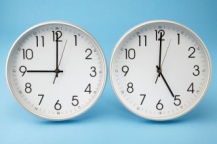 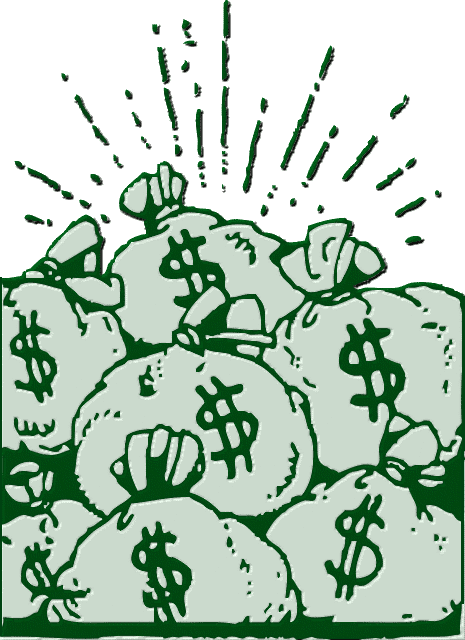 [Speaker Notes: Qui?		Qui sont les prestataires actuels et potentiels des services?
Où?		À quel niveau les services sont-ils fournis (national, régional, local, secteur, entreprise)?
Quand?		Timing?
Combien?		Quel est le prix? Qu’est-ce qui est inclus dans le prix? Des remises sont-elles possibles?
Implication des membres?	Des membres de l’OE proposent-ils les mêmes services?]
Analyse du marché - Demande
Pourquoi est-il important de connaître les besoins des membres?
Pour comprendre votre positionnement actuel et potentiel dans la prestation de services
Pour comprendre vos clients/membres potentiels

Savez-vous quels sont les besoins de vos membres? À qui pouvez-vous demander? Quels outils pouvez-vous utiliser?
Analyse du marché – Demande
À QUI POUVEZ-VOUS DEMANDER?
Comités permanents ou groupes de travail
Membres clés
Conseil d’administration
Utilisez les canaux internes de l’OE
Membres
Membres potentiels
Analyse du marché - Demande
DIVERS OUTILS SONT DISPONIBLES – Les OE devraient utiliser un mélange de ces outils
Données quantitatives:
Données qualitatives:
Position
stratégique
Stratégie 
en action
Choix 
stratégiques
Où voulons-nous être?
Fixer des objectifs
Où voulons-nous être?
Types de services
À travers le monde, les OE proposent de nombreux types de services, tels que:
Information
Recherches et enquêtes auprès des entreprises
Représentation juridique
Assistance et conseils
Réseautage
Commerce et développement des marchés
Formation
Certification
Locaux à usage de bureaux, services d’infrastructure et réductions
Cherchez d’autres exemples dans les guides et vidéos du CIF-OIT
Cadre juridique et mandat
Assurez-vous que la prestation de vos services est conforme...
au mandat donné à l’organisation par le Conseil d’administration
à vos statuts juridiques nationaux
Position
stratégique
Stratégie 
en action
Choix 
stratégiques
Comment y parvenir?
Plan d’activités opérationnel
Comment y parvenir?
Plan d’activités opérationnel
Étape 1. Définir les objectifs
Questions pour aider à fixer les objectifs à court terme pour chaque service spécifique:

Pour quel segment de membres?
Pourquoi proposer ce service? Quelle est votre proposition de valeur?
Pour quand?
Combien de membres devraient utiliser ce service (en une année)?
Étape 1. Définir les objectifs
Questions pour vous aider à déterminer le segment pour chaque service spécifique:
Liste des groupes cibles, différenciés par type (association/microentreprises/PME/grandes entreprises/membres/non-membres, etc.)
Caractérisez vos groupes cibles: quelle est leur activité principale? Quels sont leurs rôles dans les entreprises? 
Ont-ils l’expérience des services fournis par votre OE? 
Avez-vous l’intention d’attirer uniquement des membres, ou également des non-membres? Si oui, quelles sont les principales différences entre les uns et les autres?
Étape 1. Définir les objectifs
Questions pour vous aider à déterminer la proposition de valeur pour chaque service spécifique:
Quel est le « passif » de vos membres (= quel problème souhaitez-vous résoudre ou atténuer)? 
Qu’est-ce qui singularise votre offre (= quel avantage votre service apporte-t-il aux membres?)
Plan d’activités opérationnel
Étape 2. Évaluation préliminaire
Questions pour aider à procéder à une évaluation préliminaire:

Avez-vous les capacités humaines et financières internes nécessaires pour concevoir et fournir ce service?
Avec qui devriez établir un partenariat?
Qui devraient être vos principaux concurrents pour ce service spécifique?
Étape 2. Évaluation préliminaire
Il existe différentes options pour la prestation des services:
PRESTATION DIRECTE
Distribution directe
L’OE fournit les services avec son propre personnel
Niveau d’implication de l’OE
PARTENARIAT
L’OE conclut une alliance pour la prestation des services
SOUS-TRAITANCE
L’OE engage une entreprise pour fournir les services en son nom
Distribution indirecte
RENVOI
L’OE met ses membres en contact avec des prestataires de service existants
Étape 2. Évaluation préliminaire
Quel partenariat devez-vous établir, et avec qui?

De manière générale: le réseau de fournisseurs et de partenaires qui se complètent mutuellement pour aider l’organisation à concevoir et à fournir des services.
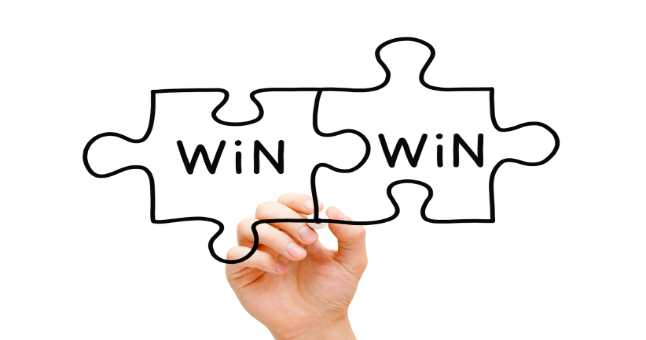 Étape 2. Évaluation préliminaire
Questions pour guider l’analyse de la concurrence:
Plan d’activités opérationnel
Étape 3. Stratégie de marketing: les 7 P
Étape 3. Stratégie de marketing: les 7 P
Questions pour aider à adapter la stratégie de marketing (7P) à la prestation de services de l’OE:
PRODUIT: Quelles sont les caractéristiques valorisantes et les principaux points forts de votre service?
POSITION: Quels sont les canaux de distribution les plus efficaces pour le service? Remarque: la proximité est un avantage important.
Étape 3. Stratégie de marketing: les 7 P
PRIX: Trois facteurs déterminent les stratégies de tarification:




Des options de tarification différentes peuvent être choisies pour chaque service. Toutefois, il est toujours crucial calculer le coût total de chaque service (y compris les frais généraux et les coûts salariaux).
Étape 3. Stratégie de marketing: les 7 P
PROMOTION = Comment entrer en contact avec vos membres?
Par quels canaux pouvons-nous atteindre les membres?
Comment atteindre les clients en ligne et en utilisant les réseaux sociaux?
Par quels moyens nos membres/clients préfèrent-ils être contactés?
Qui vous contacte, et par quels canaux?
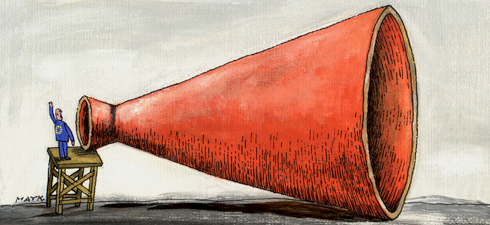 Étape 3. Stratégie de marketing: les 7 P
PROCESSUS = Comment interagissez-vous avec vos membres?
Comment les membres interagissent-ils avec vous tout au long du cycle de vente et de service? 
Comment mesurez-vous le degré de satisfaction des membres?
Quels sont les bons exemples d’établissement de relations avec les membres?
Comment vous pouvez innover dans l’établissement de relations avec les membres?
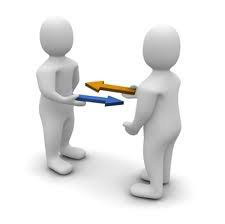 Étape 3. Stratégie de marketing: les 7 P
Environnement PHYSIQUE: À quoi ressemble l’environnement quand les membres utilisent votre service? Des facteurs comme l’ambiance, les normes pour les bâtiments/les pièces (par ex.: SST), l’aménagement, l’image de marque ont un impact. 

PERSONNES:
Les capacités des personnes influencent grandement la qualité du service.
Les capacités du personnel sont: les connaissances, les compétences, l’attitude.
Quel personnel interne sera impliqué dans la conception, la promotion et la prestation du service?
Avons-nous des normes en matière de prestation? Devons-nous planifier le développement des capacités?
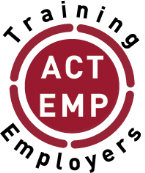 Nous sommes un partenaire solide et fiable dans la prestation de formations pour les organisations d’employeurs et d’entrepreneurs, et nous espérons vous aider à répondre à vos besoins de formation.
Pour de plus amples informations, contacter:
Programme des activités pour les employeurs
Courriel: actempturin@itcilo.org
Téléphone: +39 011 693 6590
http://lempnet.itcilo.org